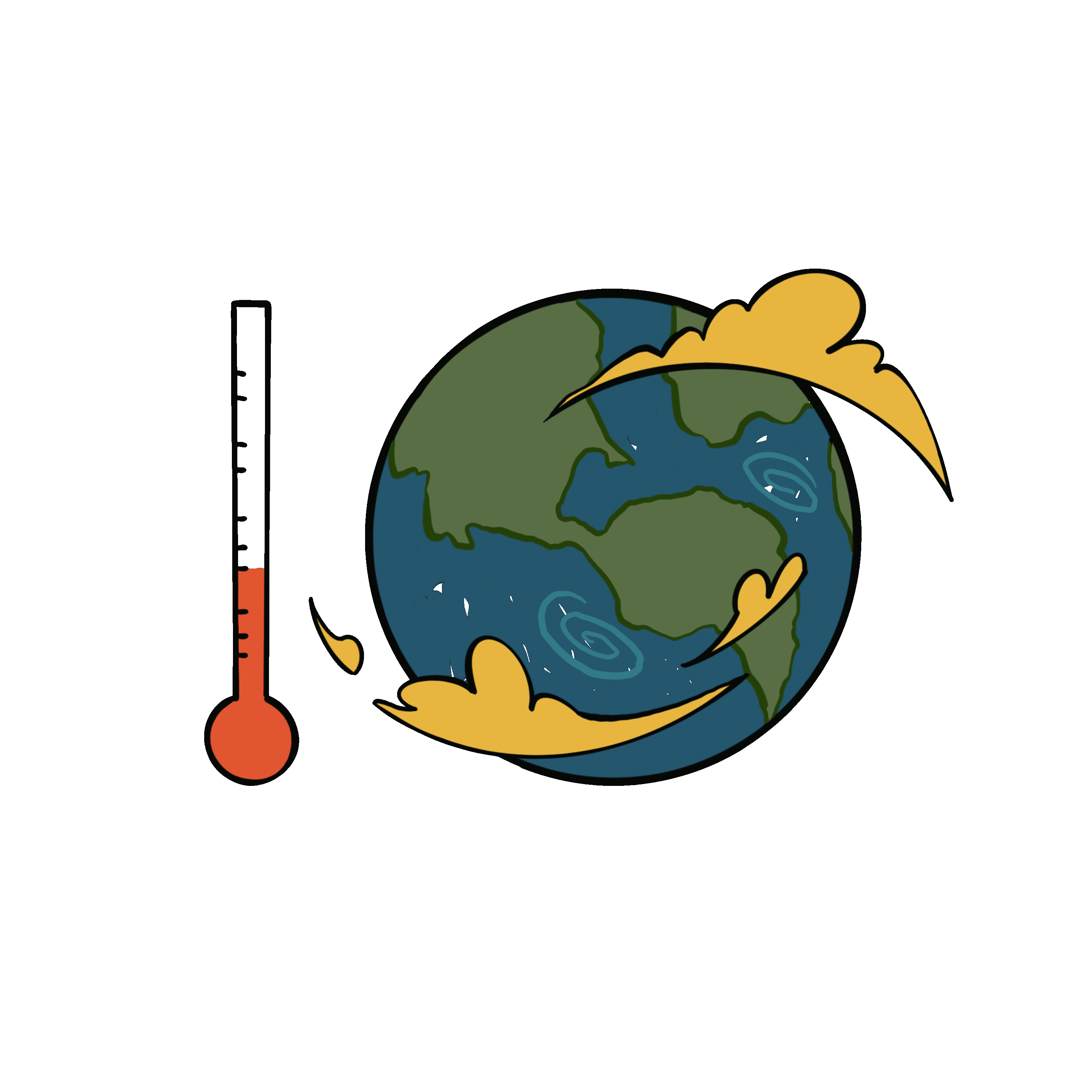 ԿԼԻՄԱՅԻ ՓՈՓՈԽՈՒԹՅԱՆ ԱԶԴԵՑՈՒԹՅՈՒՆԸ ՔԱՂԱՔՆԵՐԻ ԵՎ ՄԱՐԴՈՒ  ԱՌՈՂՋՈՒԹՅԱՆ ՎՐԱ
ՉԱՐԵՆՑԱՎԱՆԻ Ս․ԱՎԱՆՅԱՆԻ ԱՆՎԱՆ                       ԹԻՎ 4 ՀԻՄՆ․ ԴՊՐՈՑԴԱՍԱՐԱՆ՝   7 ԱԱՌԱՐԿԱ՝  ԱՇԽԱՐՀԱԳՐՈՒԹՅՈՒՆ
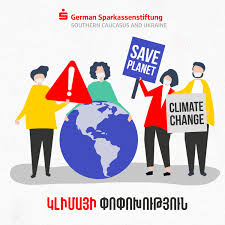 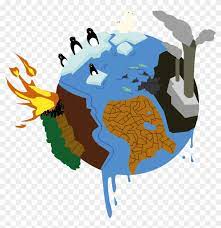 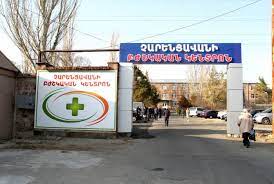 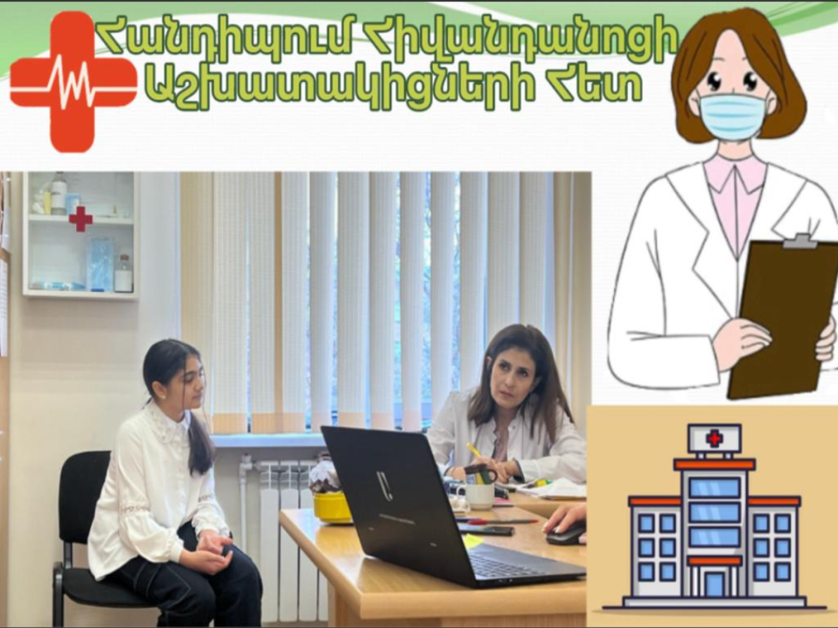 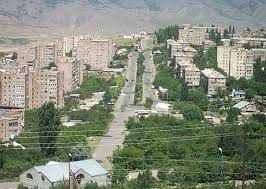 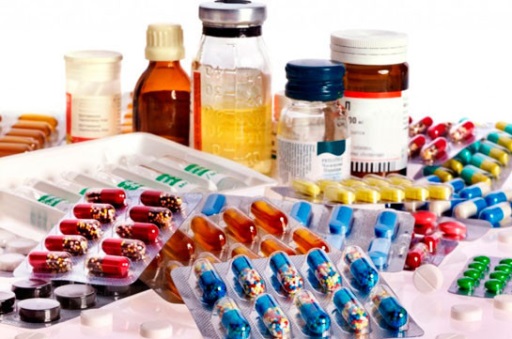 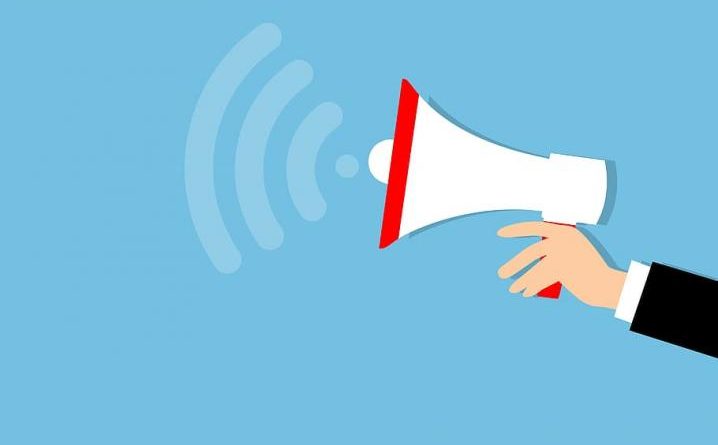 ՆԱԽԱԳԾԻ ՆՊԱՏԱԿԸ
.Նպաստել սովորողների ճանաչողական, վերլուծական,եզրակացություններ անելու կարողությունների զարգացմանը:
. Նպաստել հաղորդակցման հմտությունների մշակույթի ձևավորմանը՝խմբային աշխատանքի կազմակերպման միջոցով:
. Զարգացնել աշակերտների ստեղծագործական հմտությունները:
. Խթանել ակտիվ մասնակցությունը առաջադրանքի կատարմանը:
. Նպաստել սովորողների բնապահպանական վարքագծի և մշակույթի ձևավորմանը:
. Բարձրացնել տեղեկատվական և հաղորդակցման տեխնոլոգիաների օգտագործման կարողությունը:
․ Զարգացնել գիտելիքները բնակչության տարաբնակեցման վերաբերյալ։
․ Զարգացնել գիտելիքները մարդու առողջության վերաբերյալ՝ կլիմայի փոփոխության պայմաններում։
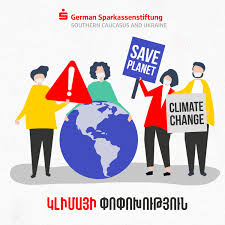 ՎԵՐՋՆԱՐԴՅՈՒՆՔՆԵՐԸ
1․Կարողանան ներկայացնել տարաբնակեցման հիմնական ձևերը /գյուղական, քաղաքային/, դրանց աշխարհագրական պատկերը։
2․Համեմատել բնակչության զբաղվածության կառուցվածքը տարբեր երկրներում։
3․Բացատրել քաղաքներում բնակչության կենտրոնացման գործընթացի միտումները։
4․Գնահատել մարդկային գործունեության ազդեցությունը բնության վրա և հակառակը։
5․Կարողանան տարբերակել բնապահպանական հիմնախնդիրները, բացատրել բնապահպանական  հիմնախնդիրների առաջացման                պատճառները։
6․Կարողանան պարզել խոշոր քաղաքների ազդեցությունըկլիմայի փոփոխության վրա և վերջինիս ազդեցությունըմարդու առողջության                վրա։
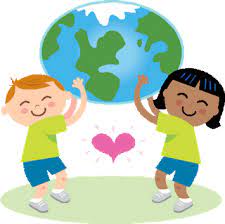 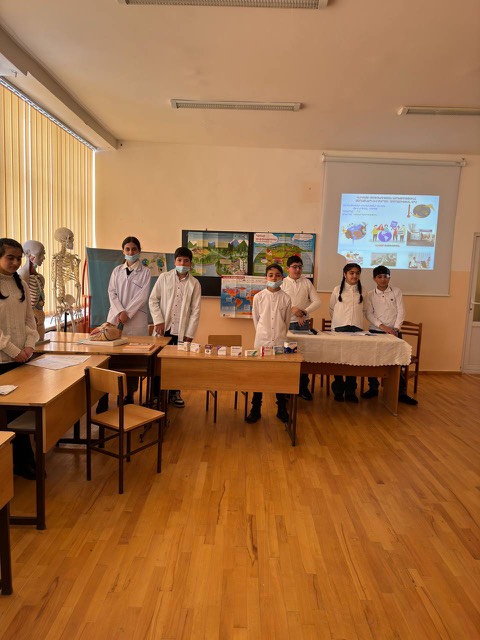 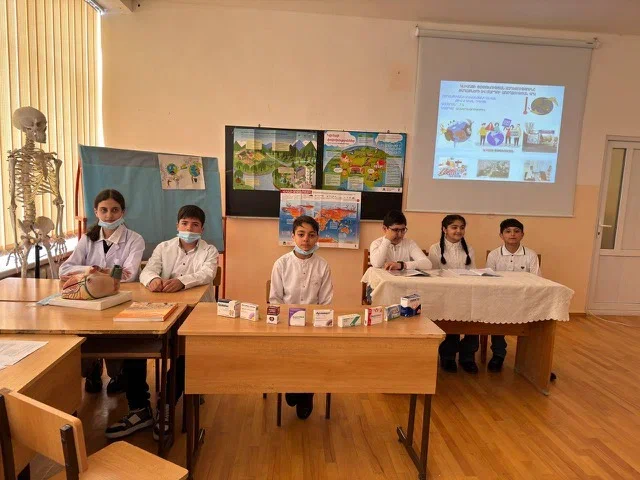 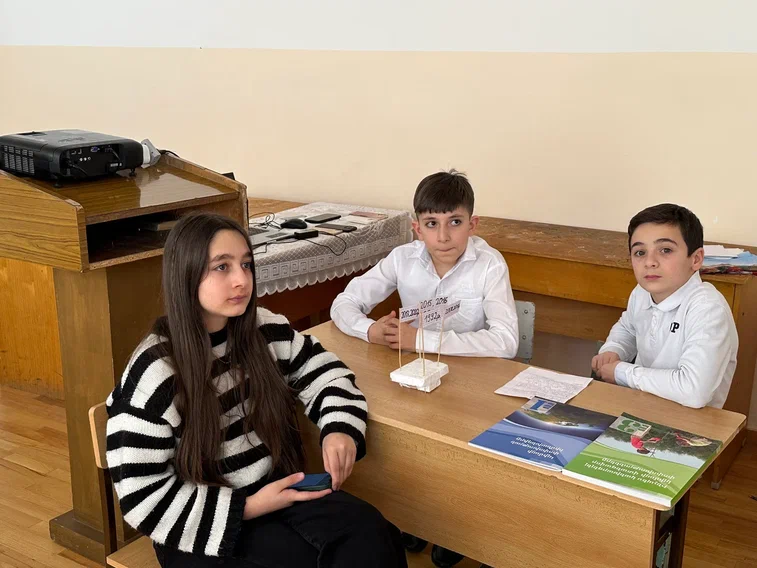 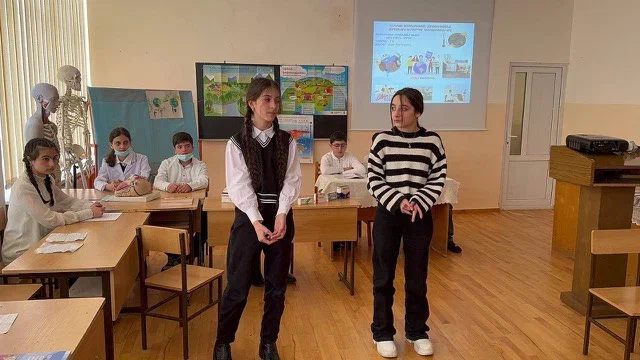 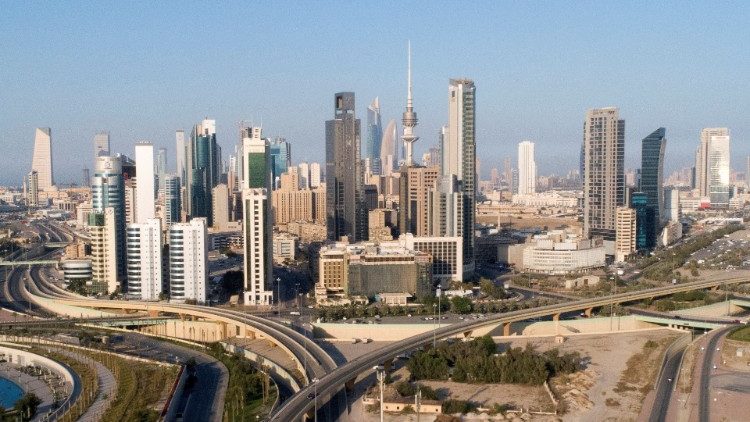 Իրականացվելիք աշխատանքը ըստ շաբաթների՝
1-ին շաբաթ- Աշխատանքային խմբի ձևավորում, ծանոթացում նախագծի բովանդակությանը, խմբի յուրաքանչյուր անդամ ստանում                         է իր պարտականությունները, ընտրվում են նախագծի ընթացքում օգտվելիք գրականություն և տեղեկատվության                         աղբյուրներ
2-րդ շաբաթ- Հանձնարավում են թեմայի վերաբերյալ կատարվելիք աշխատանքները, հետազոտական աշխատանքի որոշ մասի                         իրականացում, ի հայտ եկած հարցերի քննարկում և ուղղորդում
3-րդ շաբաթ- Իրականացնել գրականության մշակում, կատարել միջանկյալ քննարկումներ
4–րդ շաբաթ– Իրականացնել հանդիպումներ Չարենցավանի հիվանդանոցի, դեղատների աշխատակիցների հետ և անցկացնել                                   հարցազրույցներ։Իրականացնել նաև հարցազրույց համայնքի բնակիչների հետ։
5-րդ շաբաթ- Կատարել քննարկումներ, լուծումներ տալ առաջացած խնդիրներին և հարցերին, հավաքագրել ամբողջ ստացված                          նյութն ու տեղեկատվությունը, պատրասել սահիկաշար, տեղեկատվական թերթիկ
6-րդ շաբաթ-   Աշխատանքի ամբողջական ամփոփում, Աշխատանքի ներկայացում, վերլուծություն, խմբի անհատների և խմբի                          գնահատում
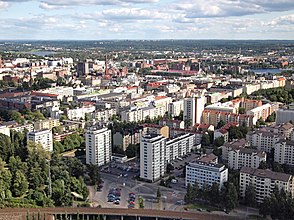 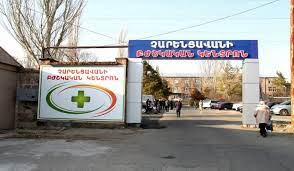 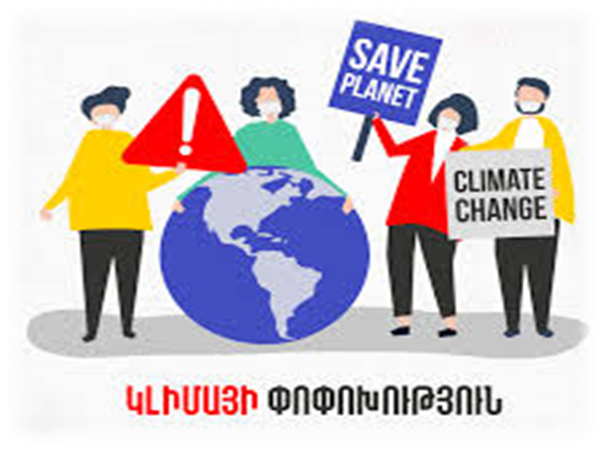 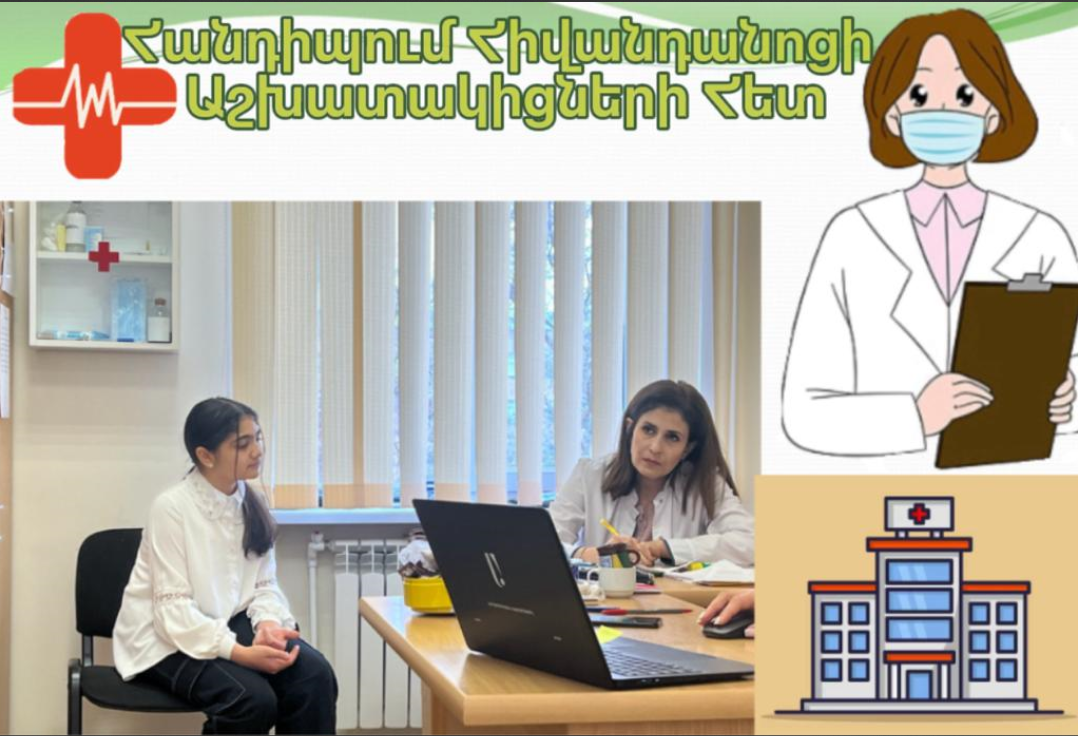 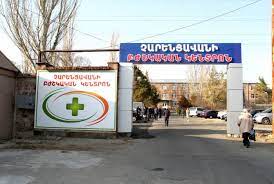 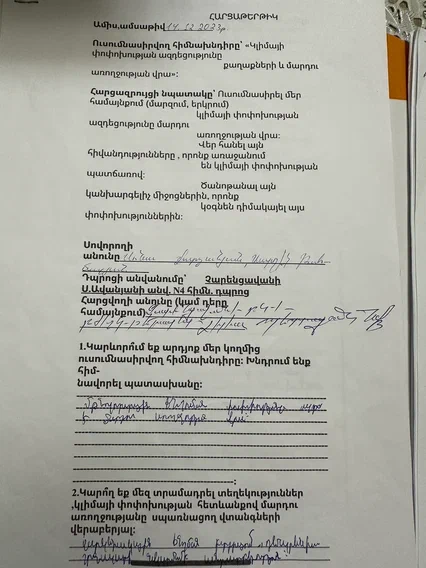 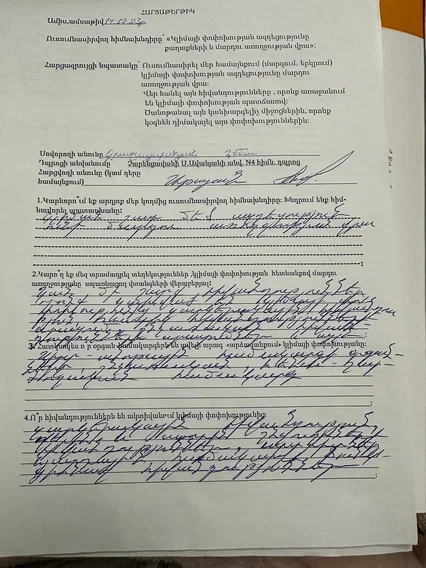 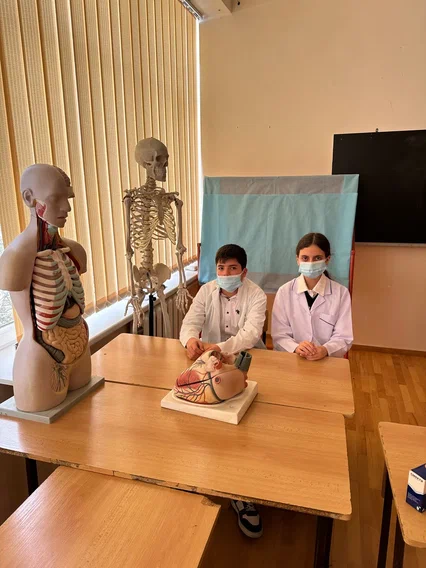 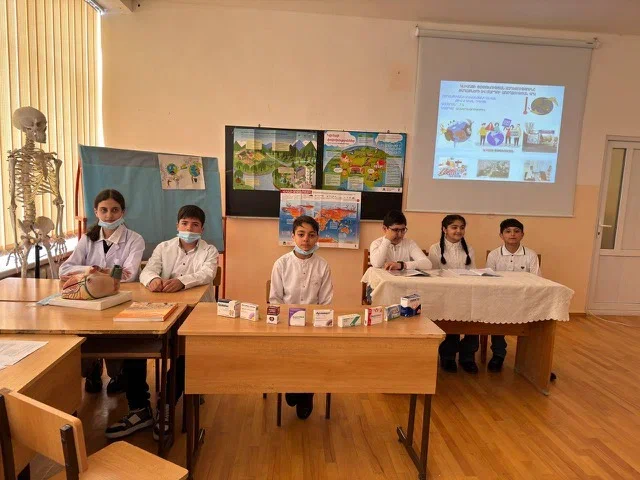 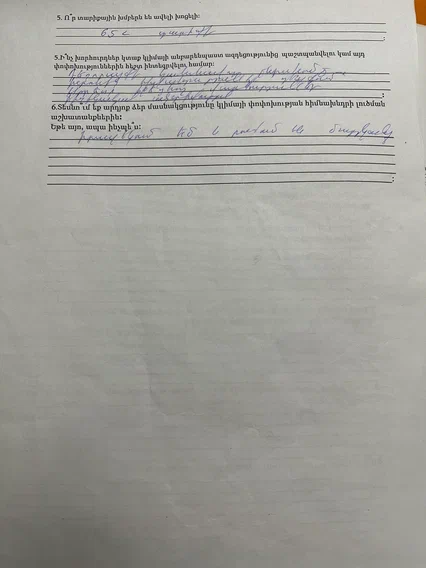 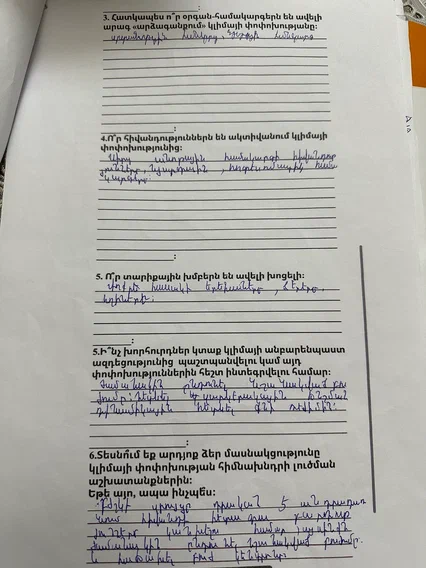 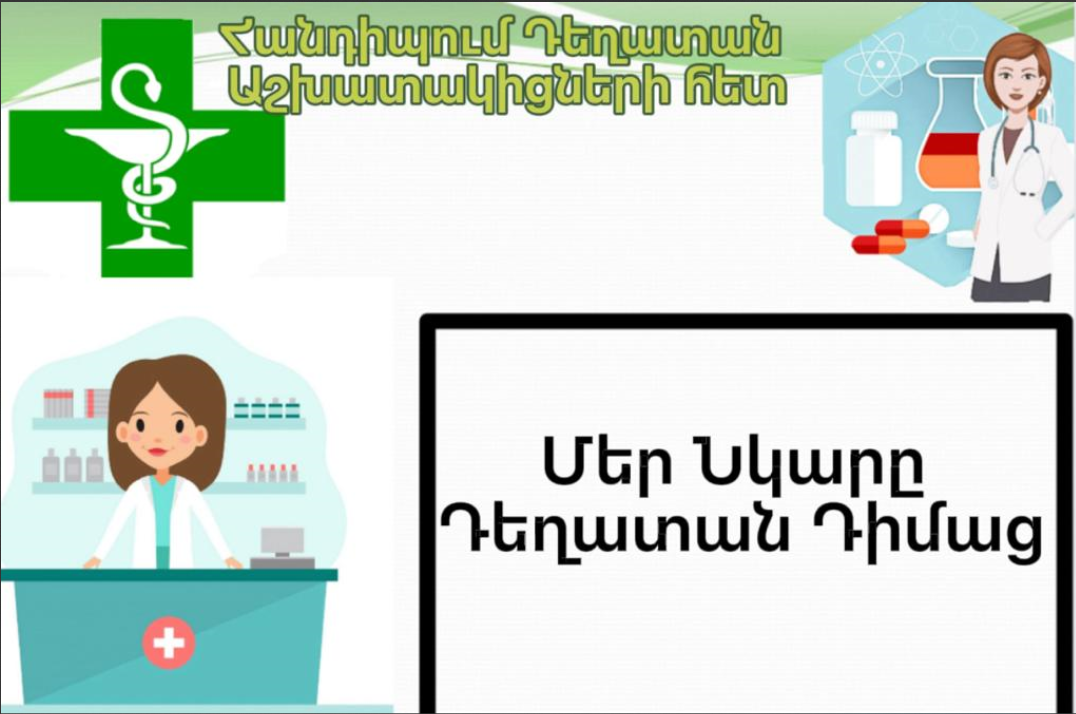 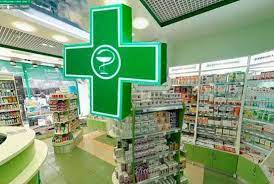 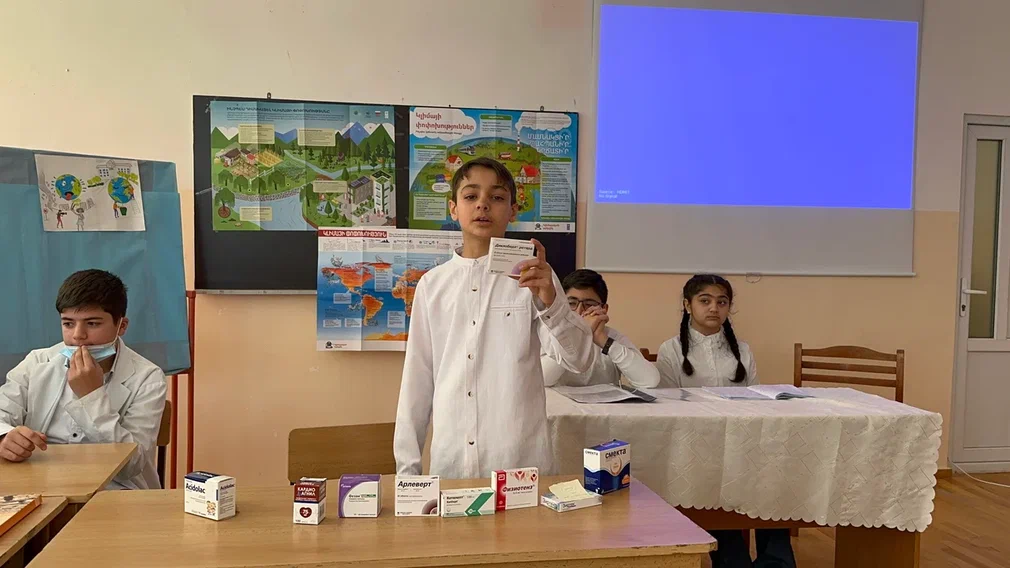 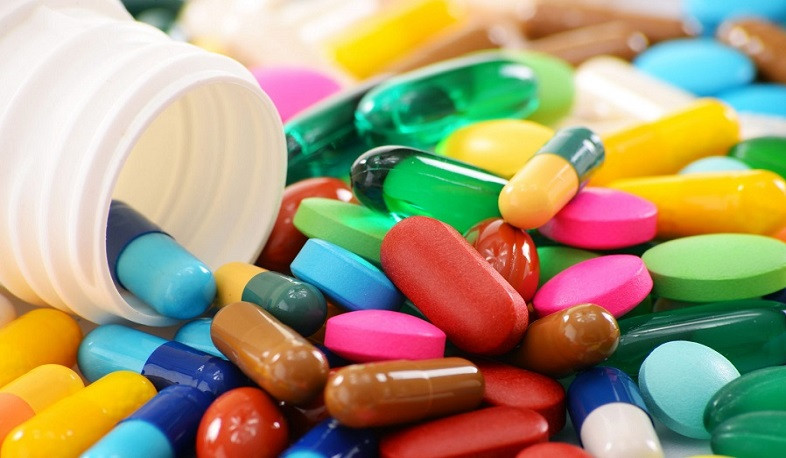 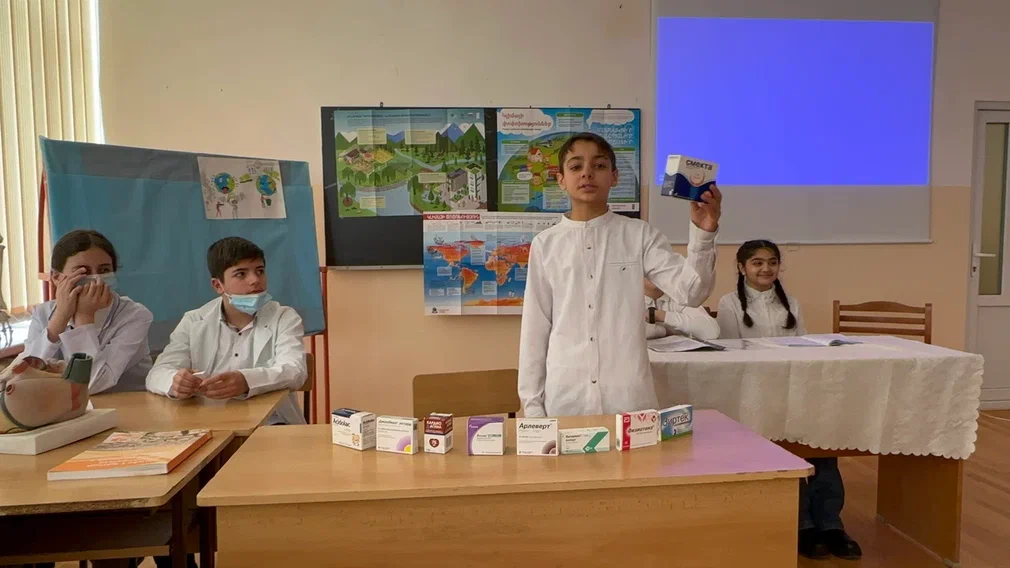 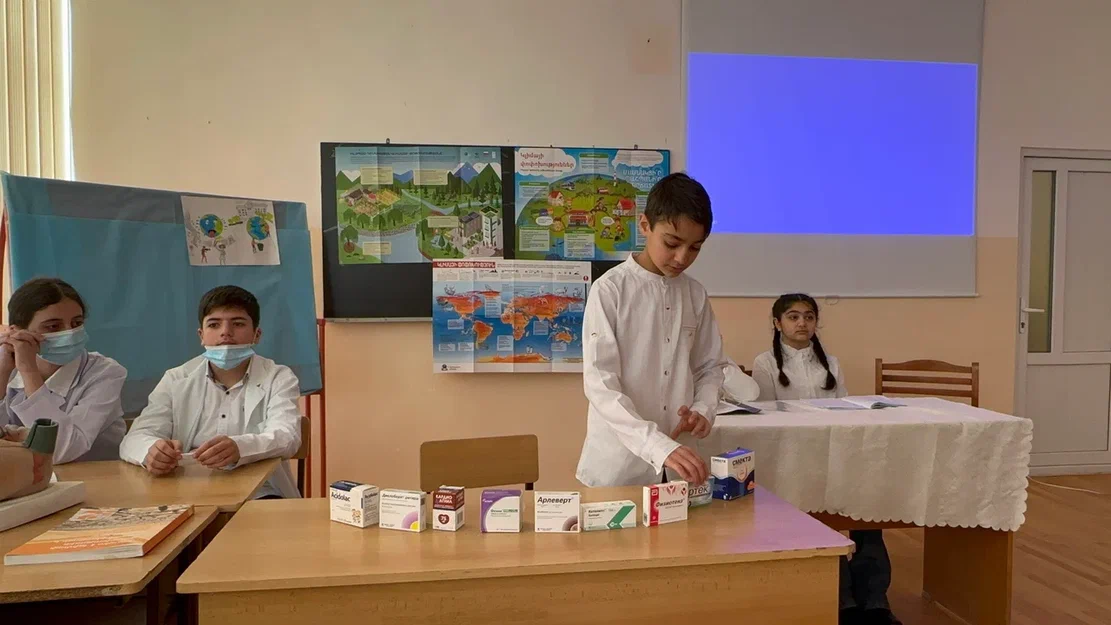 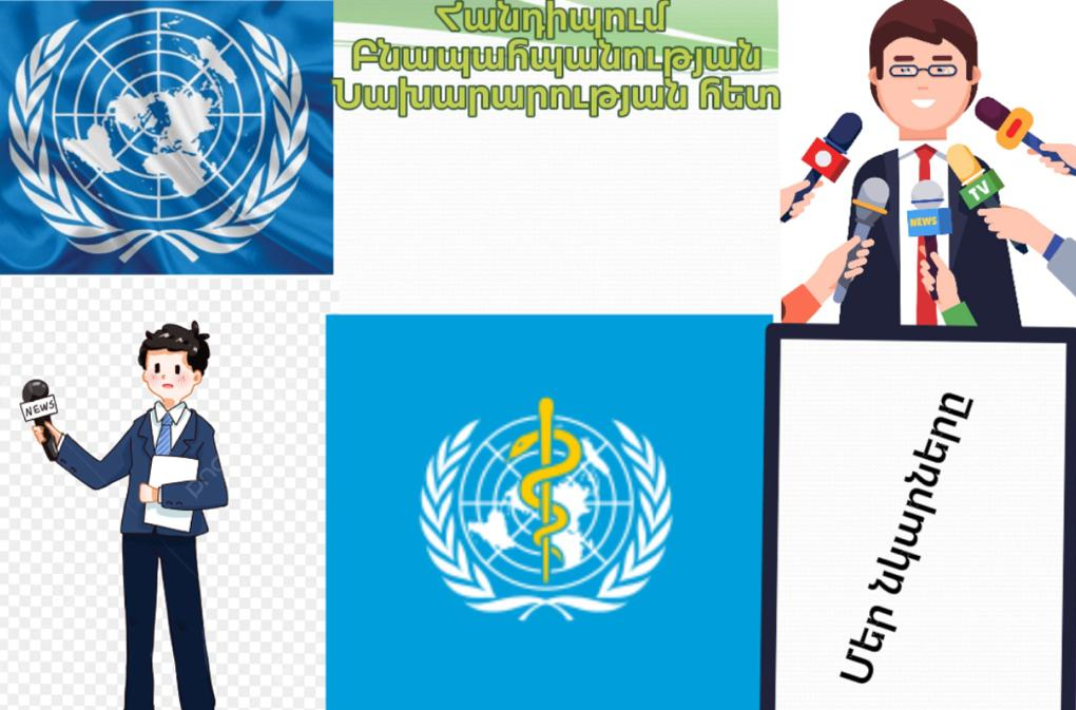 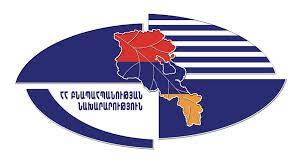 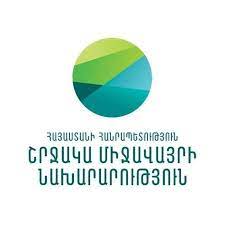 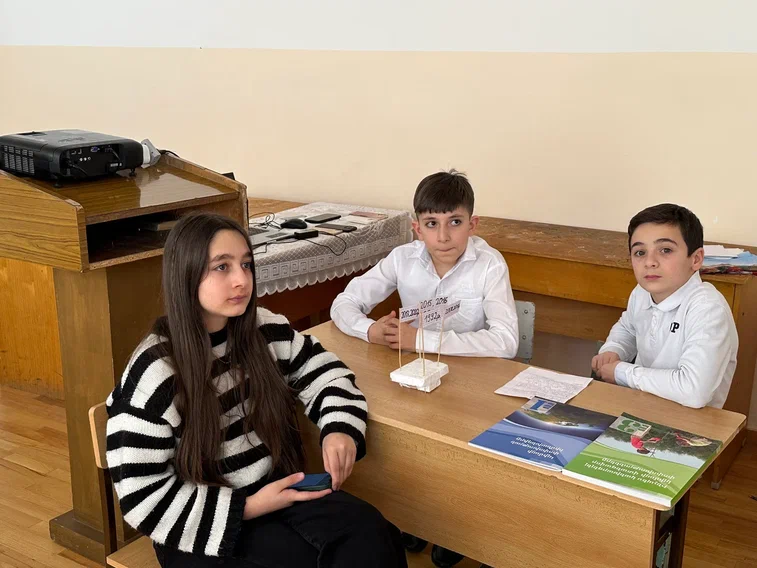 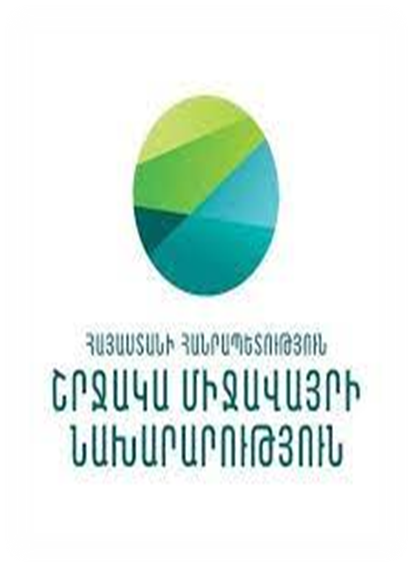 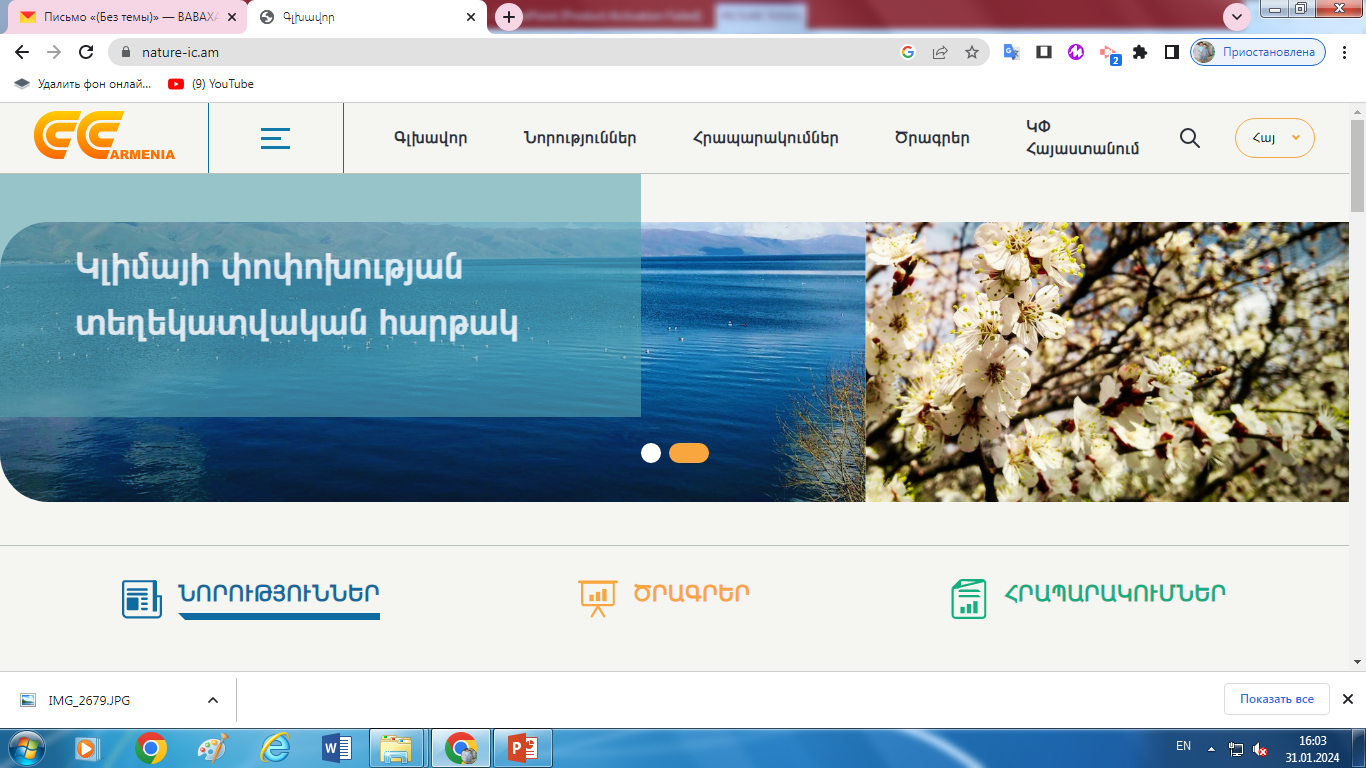 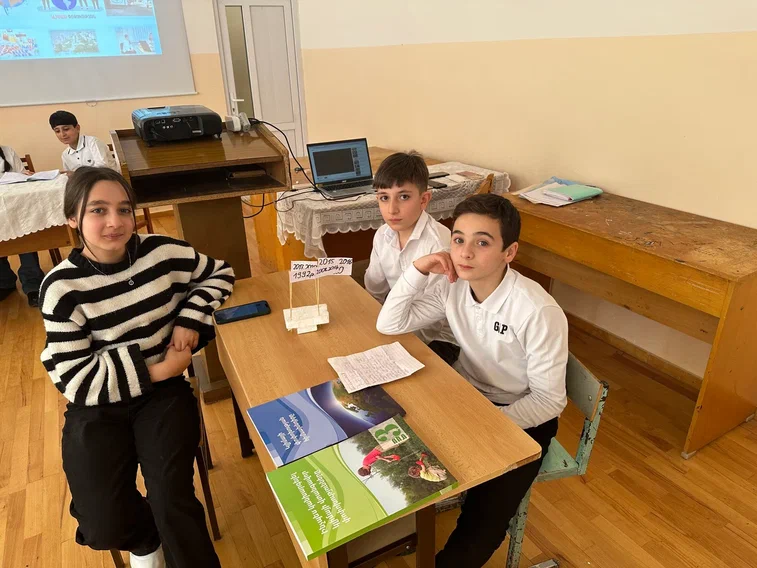 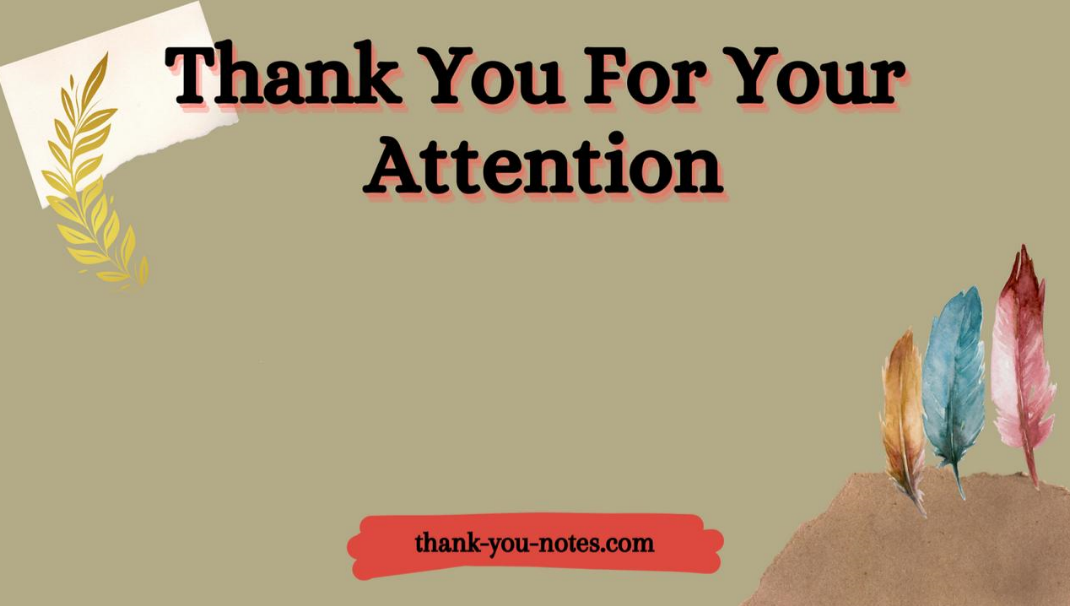